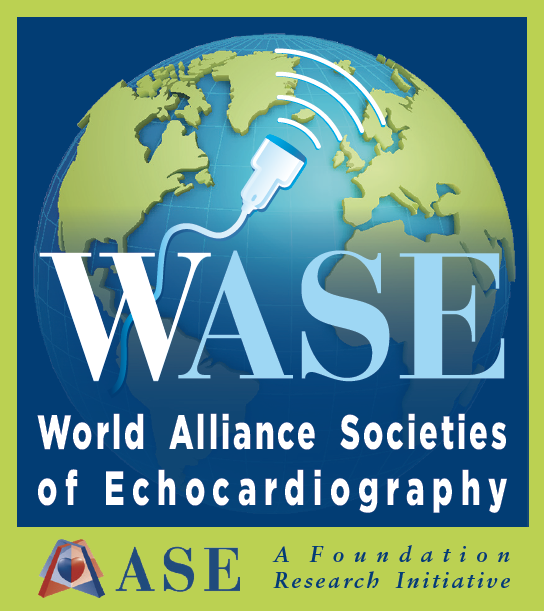 Similarities and Differences in Left Ventricular Size and Function Among Races and Nationalities. WASE Normal Values Study
Federico M Asch, MD, FASE, FACC
Director, CV Core labs and Cardiac Imaging Research
MedStar Heart and Vascular Institute
MedStar Health Research Institute
Washington, DC - USA
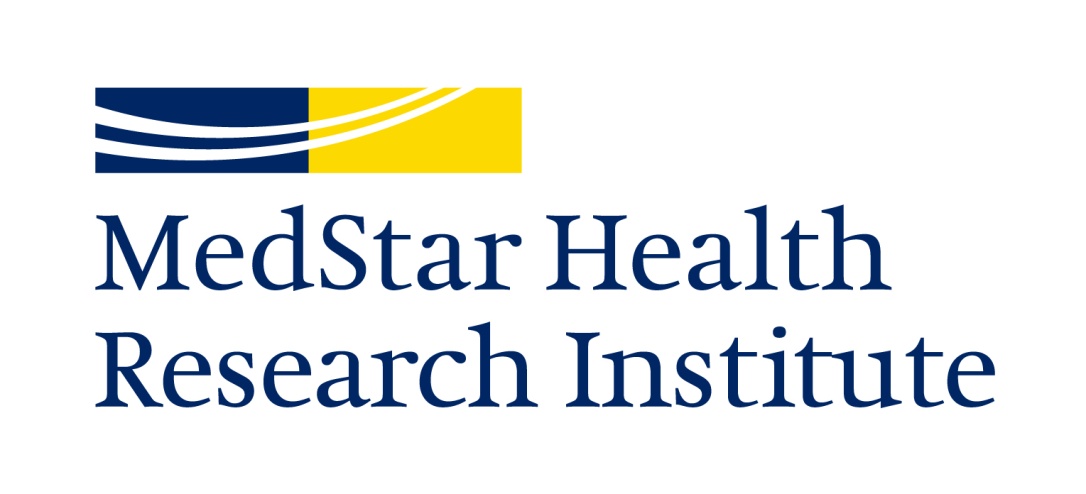 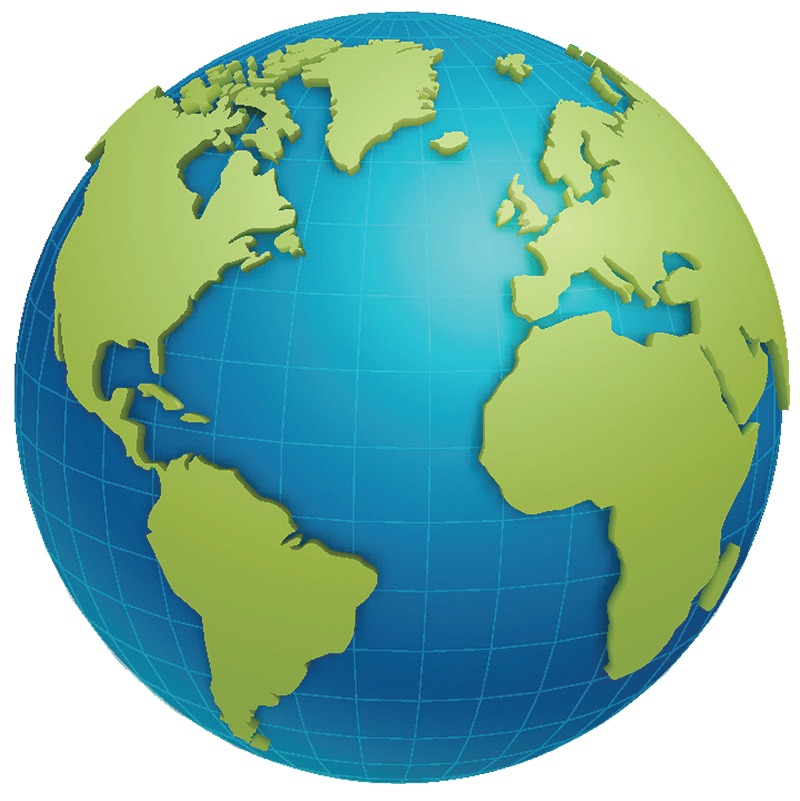 ESC Scientific Sessions, Paris. Sept 2nd , 2019
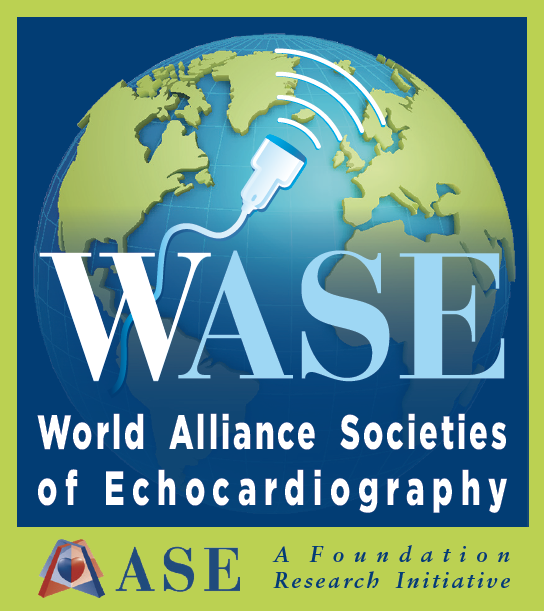 Federico Asch MD FASE, PIRoberto Lang MD FASE, PI
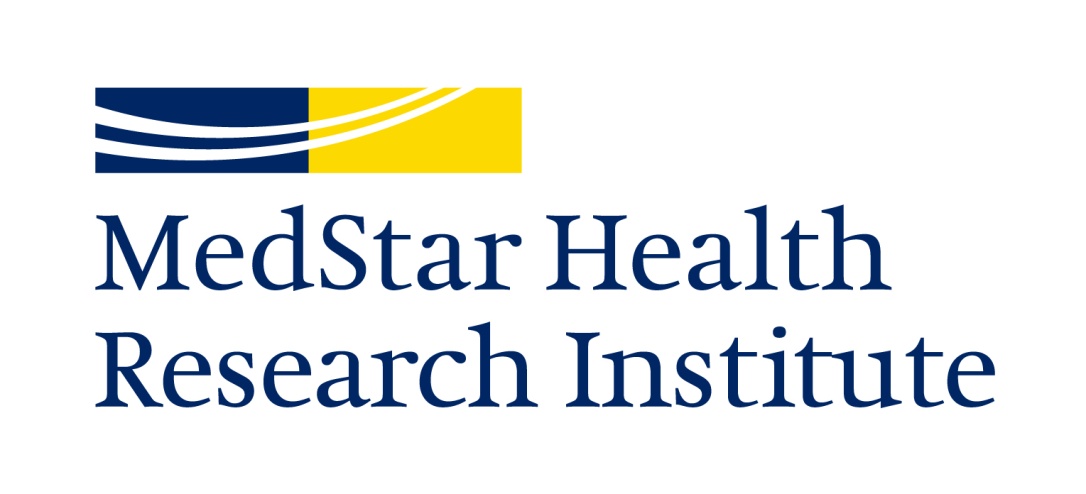 American Society of Echocardiography Foundation,
Alliance Partners and 
Global Collaborators
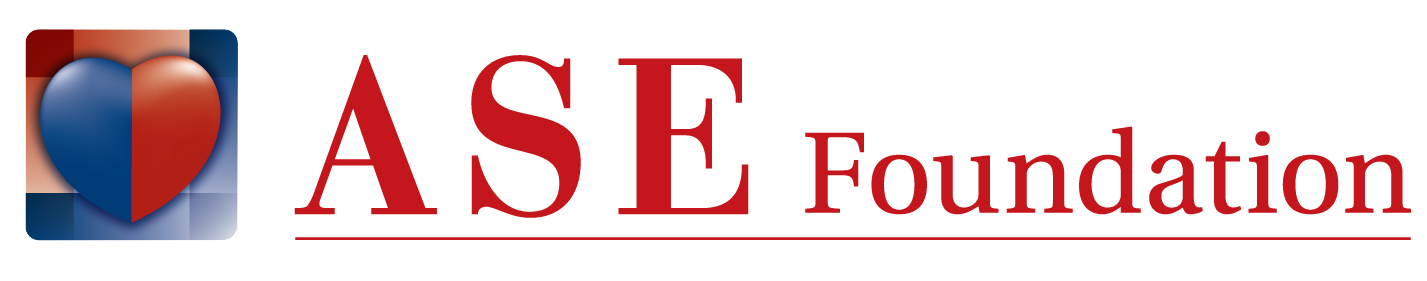 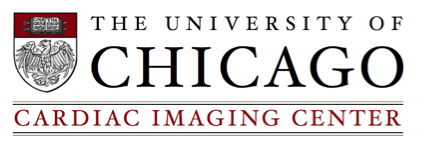 Disclosures
Personal: 	Research grants: TOMTEC, GE, Butterfly, Baylabs; 
		Advisory Board for Ultromics.

WASE has been funded by 
	American Society of Echocardiography Foundation
	MedStar Health
	University of Chicago

	with in-kind donations by 
		TOMTEC
		Medidata
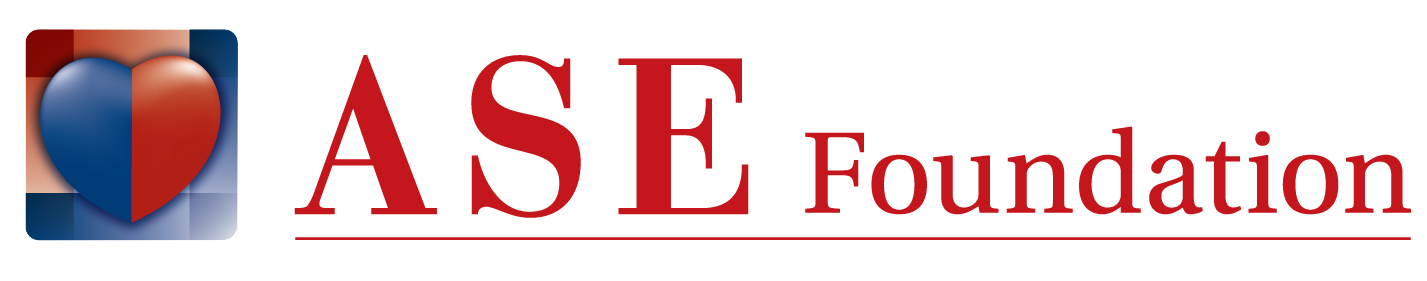 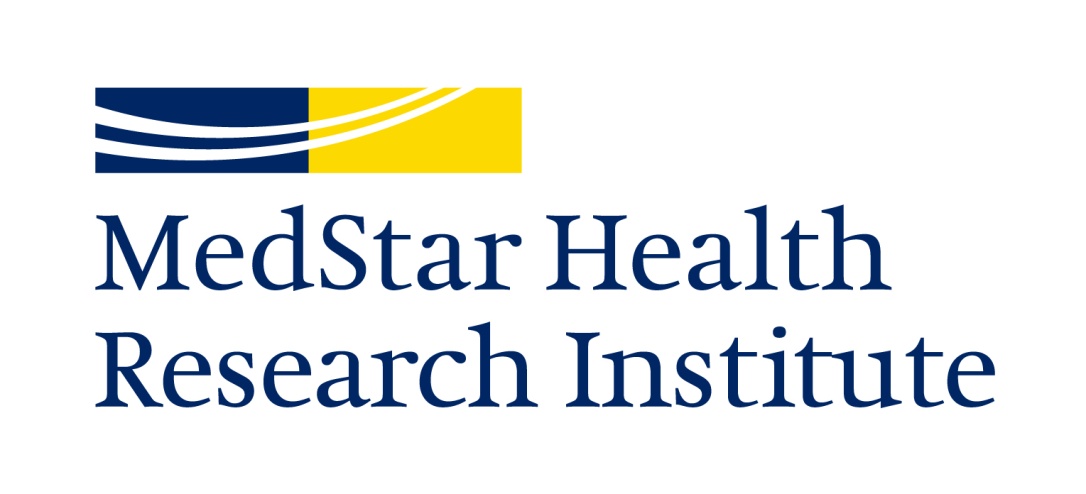 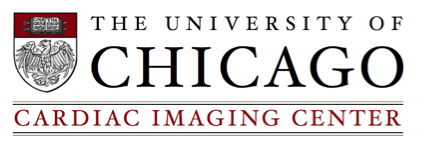 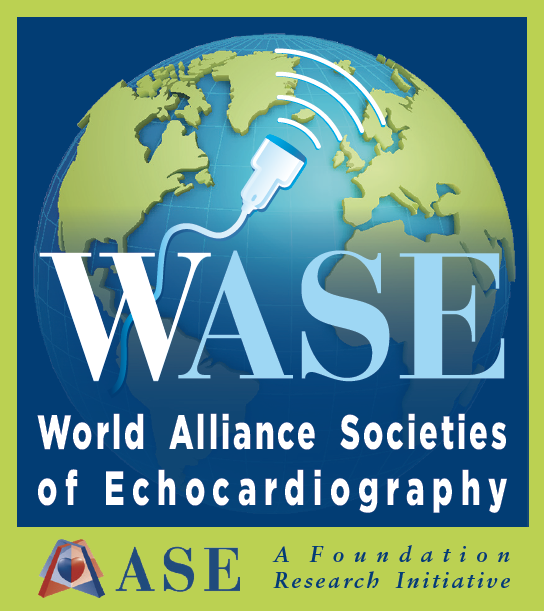 Background
The clinical usefulness of echocardiography is based on the detection of abnormalities…

Which relies on the accurate definition of “normality”
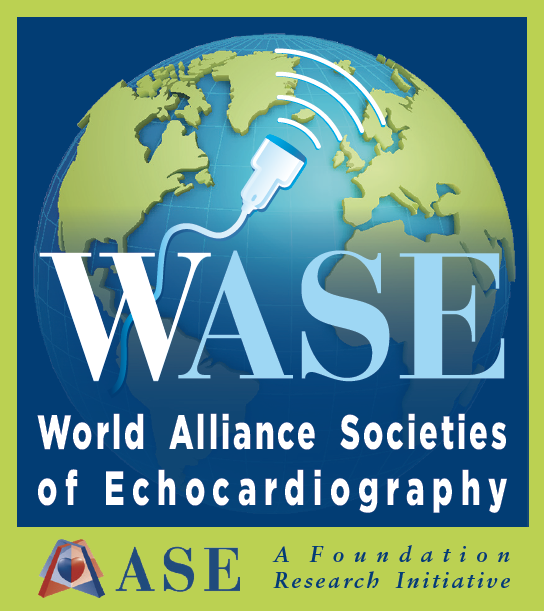 Background
ASE/EACVI-recommended normal values are used world-wide but only represent normal Caucasian people from the US and Europe.
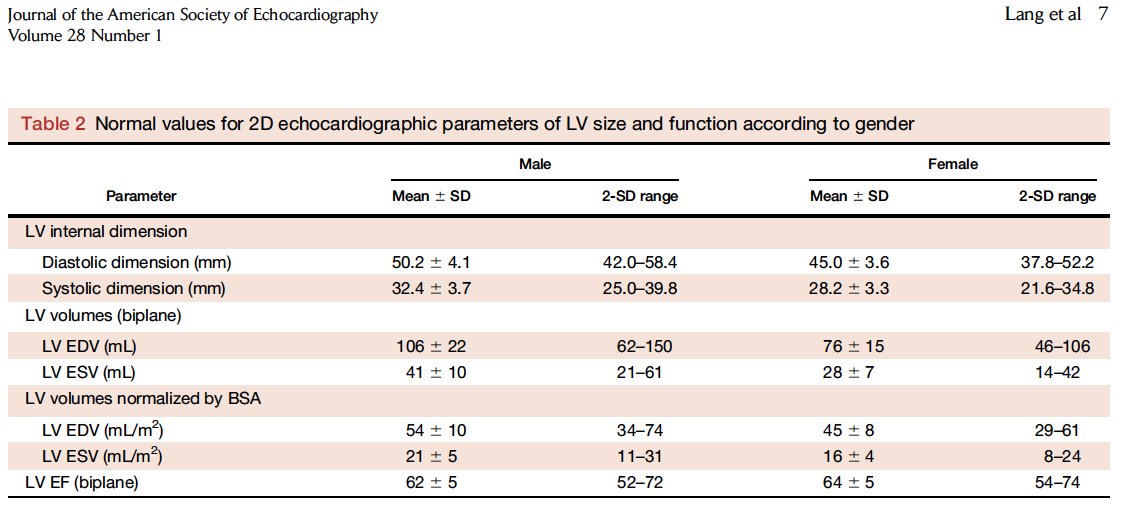 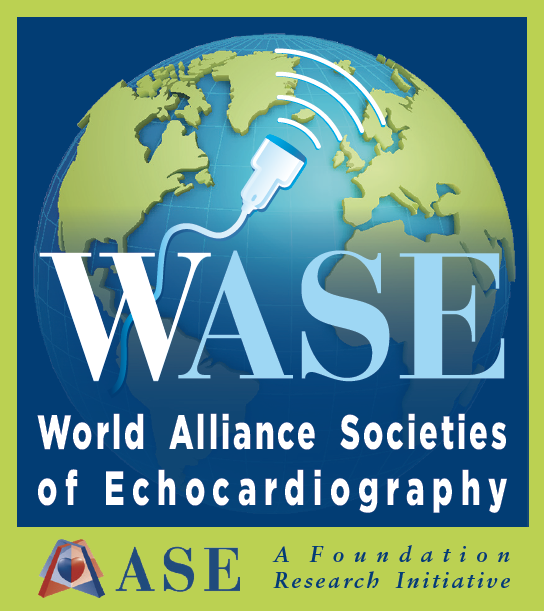 Lang R et al. ASE/EACVI Recommendations for Chamber Quantification. J Am Soc Echo 2015.
Adjusted by BSA and age
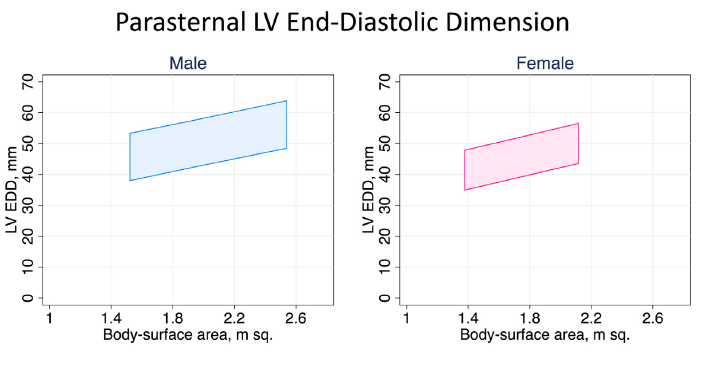 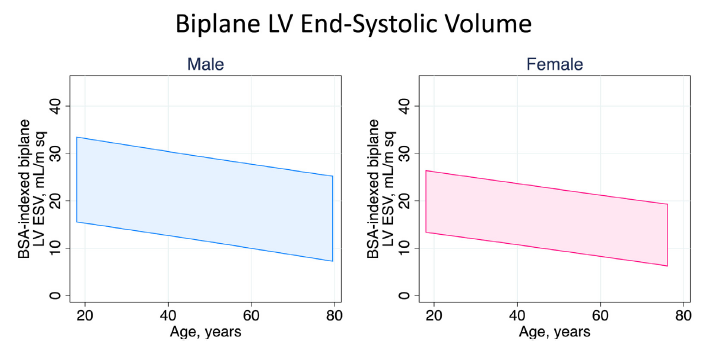 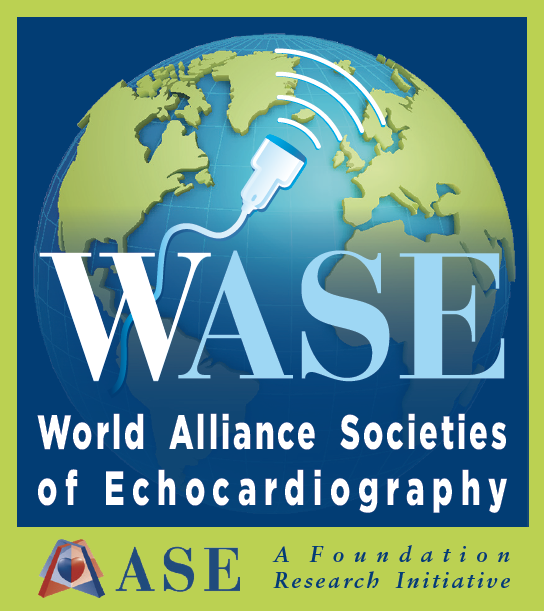 Lang R et al. ASE/EACVI Recommendations for Chamber Quantification. J Am Soc Echo 2015.
Sources for current 2D recommendations
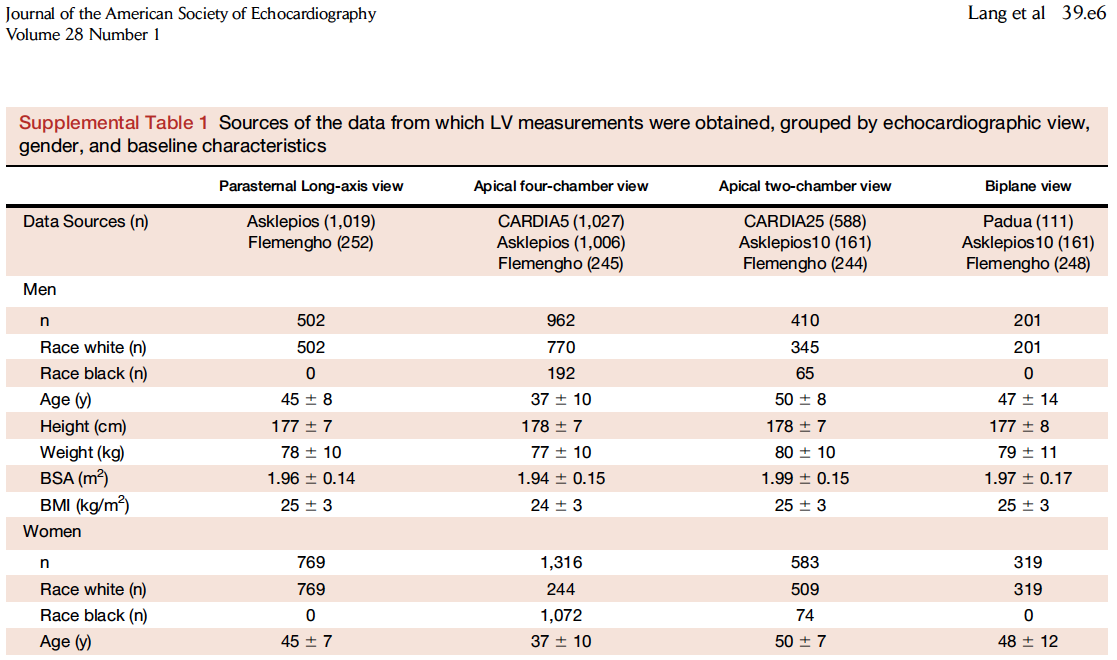 American or European
White race
Middle age adults
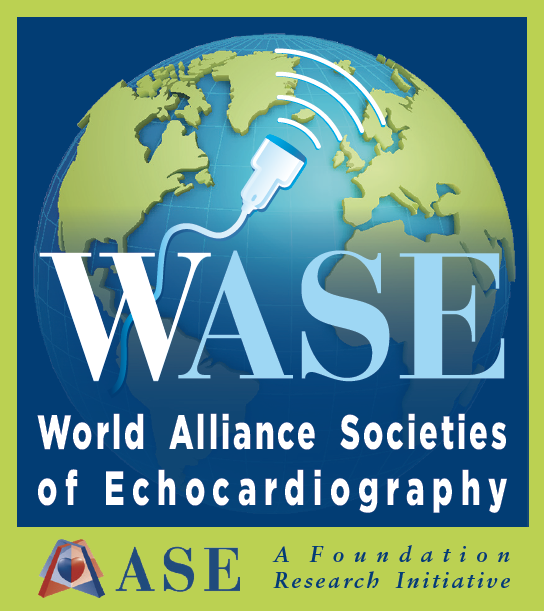 Lang R et al. ASE/EACVI Recommendations for Chamber Quantification. J Am Soc Echo 2015.
Regional Reports from around the world
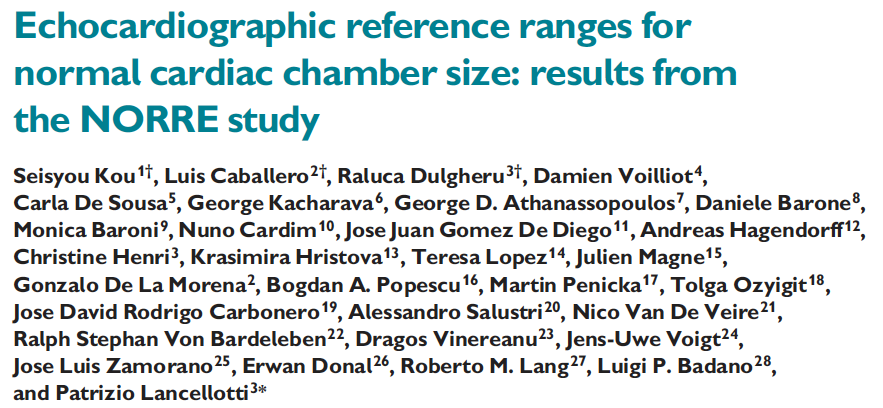 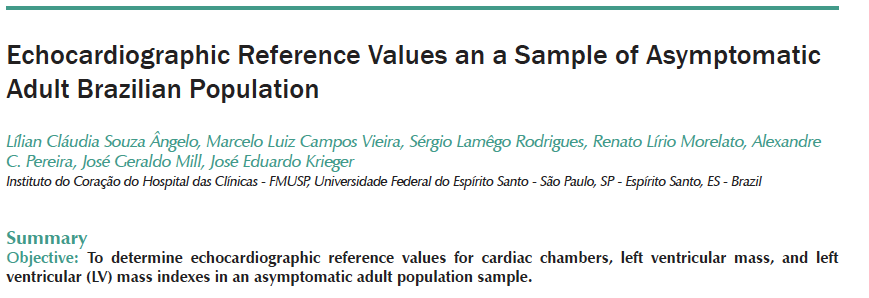 They suggest 
differences in chamber size
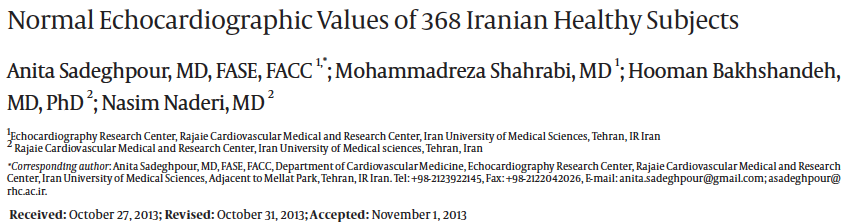 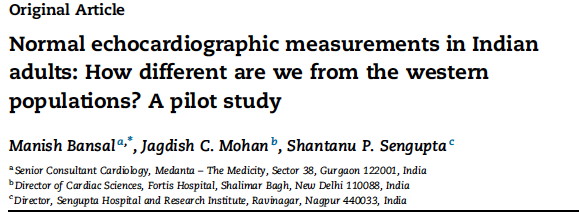 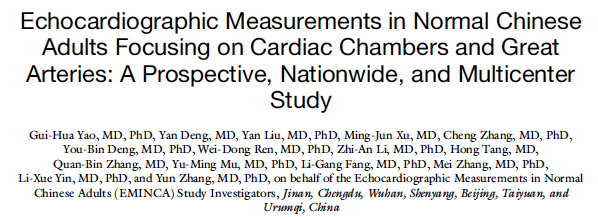 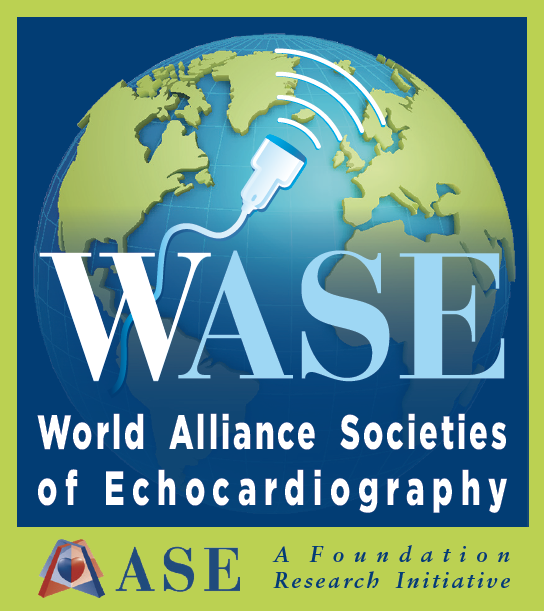 Different Methods
M-mode


M-mode and Simpsons method


2D measurements
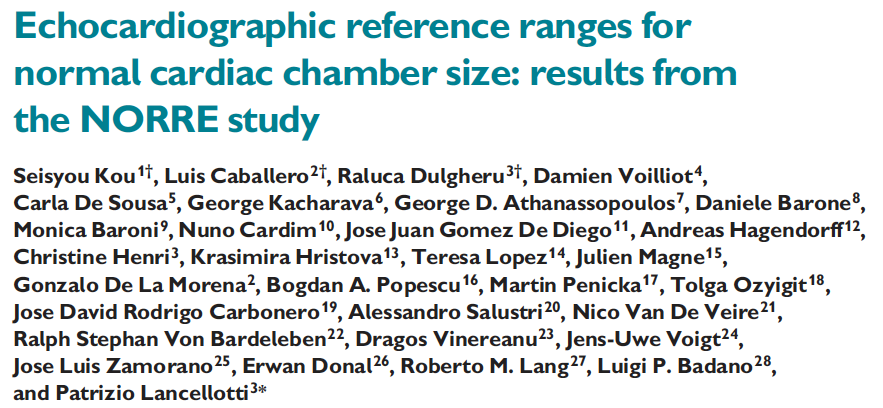 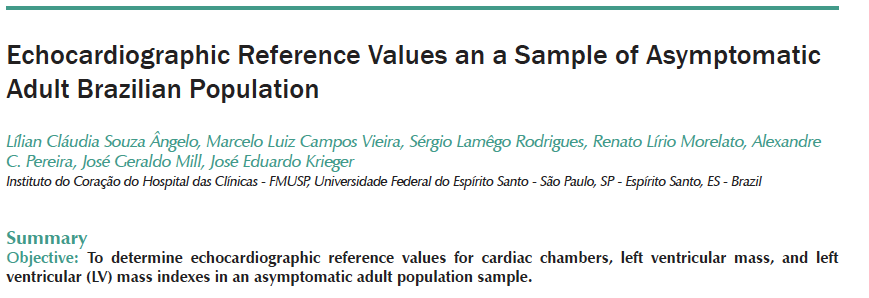 State of the art machines and techniques?
No standard analysis 
or Core Lab
Single race or region
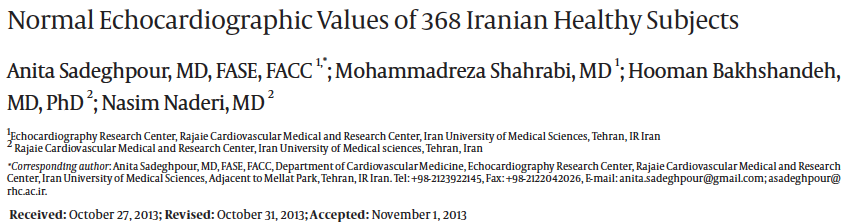 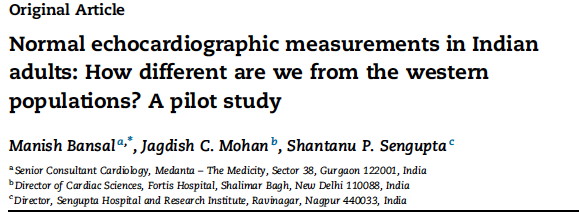 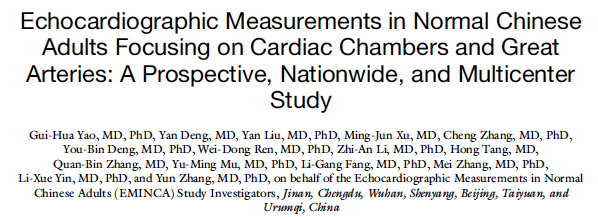 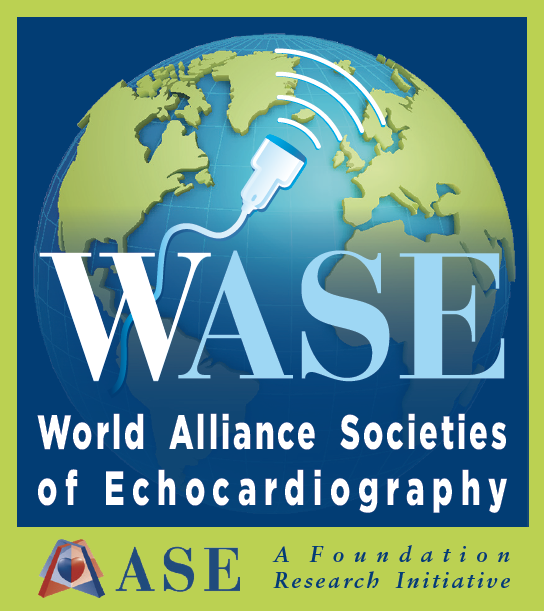 Area of need
Hence, there is still a need for standardizing the interpretation of cardiac measurements across different ethnic/racial groups and regions around the world
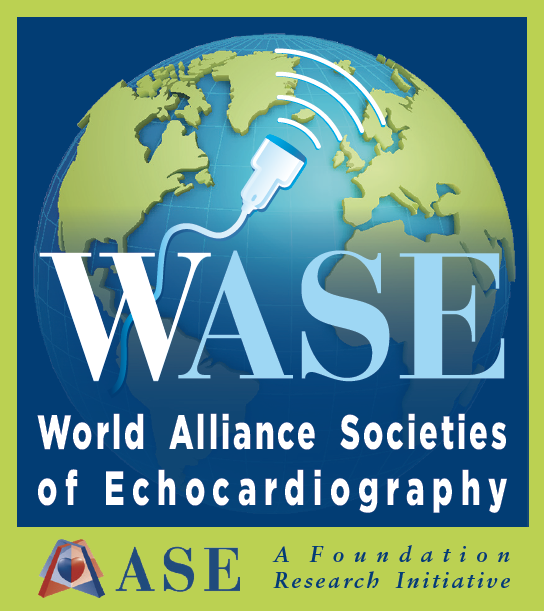 Aims of the WASE Study
To provide a set of “normal values” in a large cohort of healthy adult individuals (multi race, nationality) using available new imaging technologies

To understand how cardiac chamber dimensions, shape and function are similar or dissimilar among patients from different countries, races, ethnicities.

In this First WASE report, we focus on LV size and function, analyzed by 2D echo.
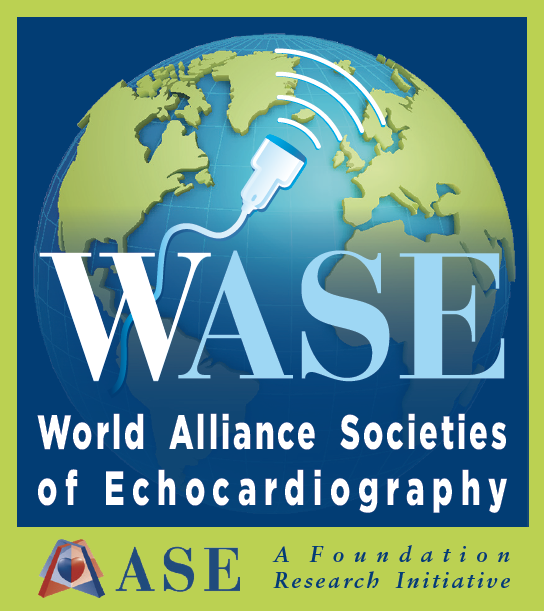 WASE study Design
Prospective, Observational, Cross-sectional, International

Prospective Enrollment of 
			Adult Healthy Volunteers 			
			100 per center
			Evenly distributed by age and gender

Biospecimen: 	Single Echocardiogram. 
			Standard acquisition and analysis (ASE Guidelines)
			Basic clinical data
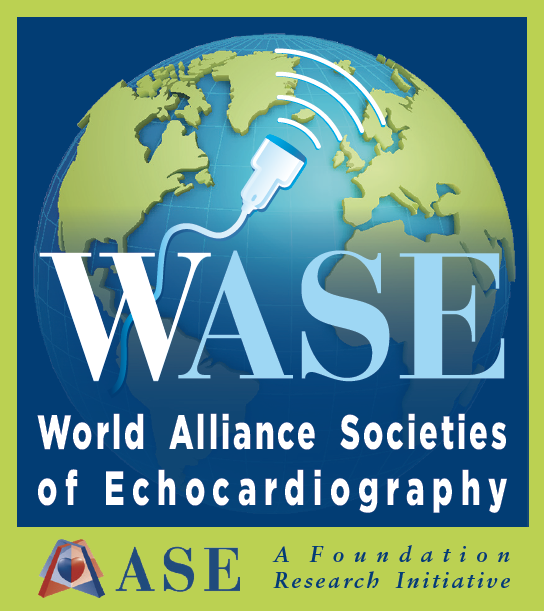 Asch FM, Lang R et al. Rationale and Design of the WASE Study. J Am Soc Echocardiogr, Jan 2019
Population
Exclusion Criteria

Cardiac, Lung or Kidney disease
History of (or receiving drugs for)
Hypertension* 
Dyslipidemia*  
Diabetes
Pregnant women 
Competitive athletes 
History of alcoholism
Inclusion Criteria:

≥ 18 years old
BP < 140/90 mmHg
BMI 20-30 kg/m2  #
≤ mild valvular disease
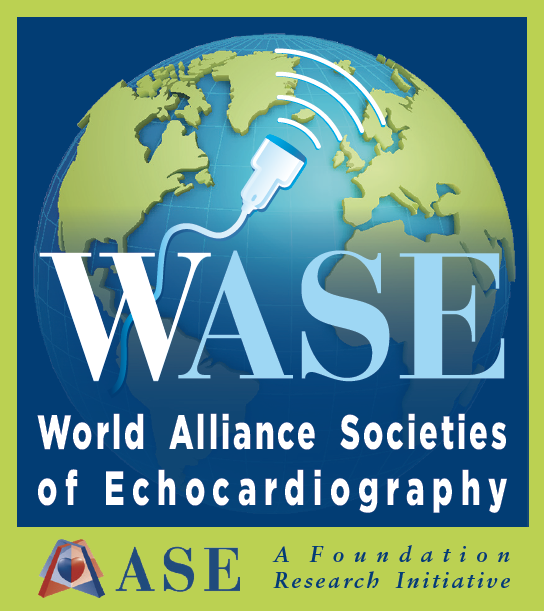 19 centers in 15 countries
Argentina, 
Australia, 
Brazil, 
Canada, 
China,  
India, x2  
Iran, 
Italy, x2 
Japan, x2
Mexico, 
Nigeria, 
Philippines, 
South Korea, 
United Kingdom
US Chicago, 
US Seattle
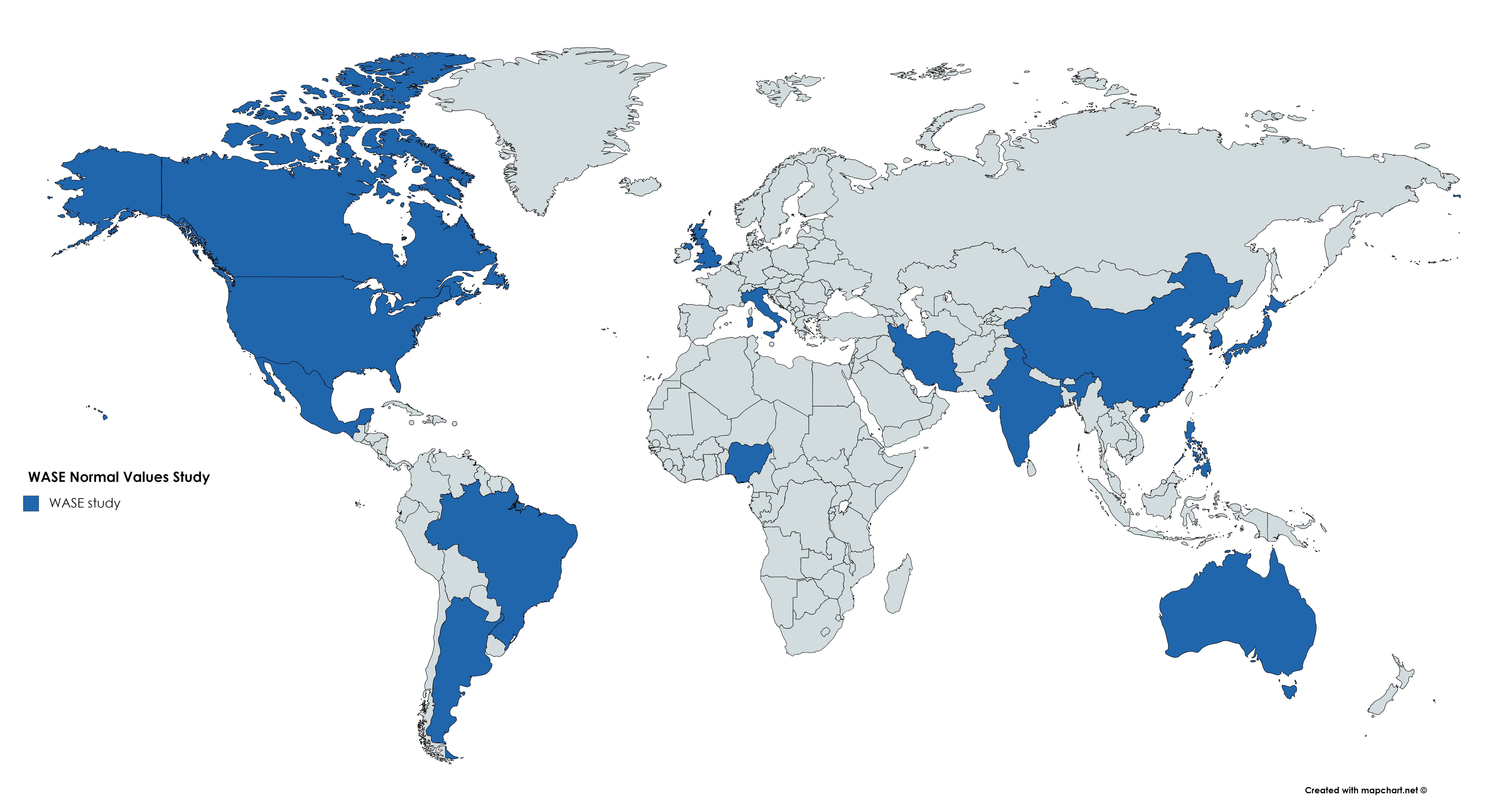 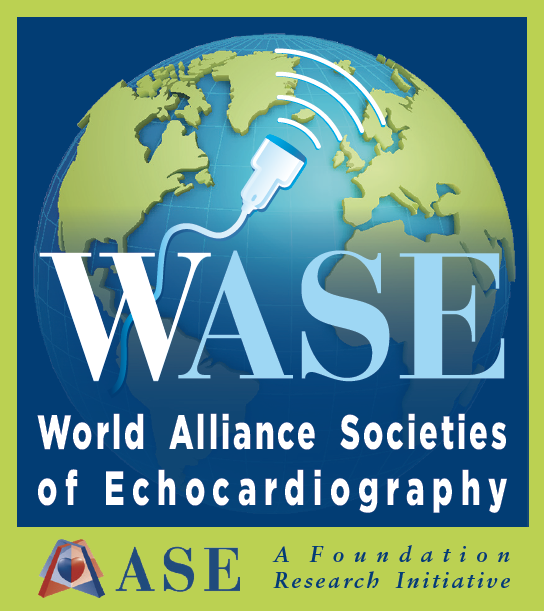 Image analysis – CORE LABS
MedStar Health (2D and strain)
University of Chicago (3D)
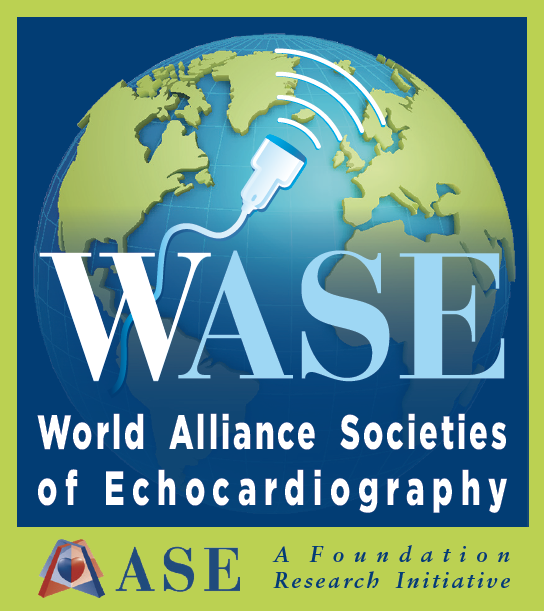 2D analysis (TOMTEC)(ASE/EACVI Guidelines)
Left Ventricular Size
Left Ventricular Function
Dimensions (2D, plax)
Mass
Volumes (biplane MOD)
EF (biplane MOD)
Global longitudinal strain (2, 3, 4 ch)
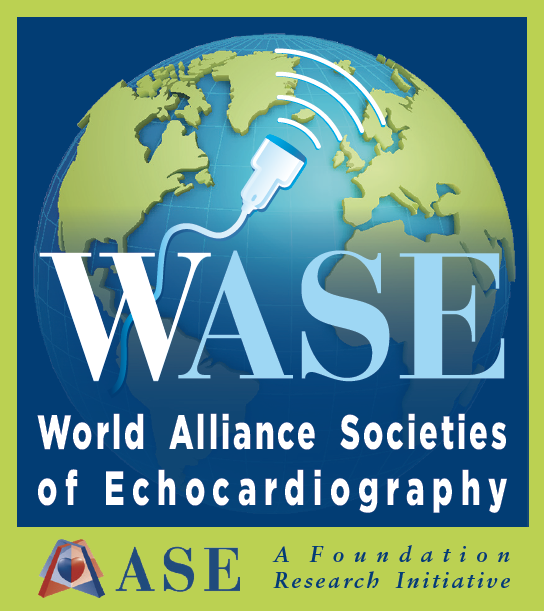 Stats – Normal range
Includes 95% of healthy individuals, for each subgroup of data
	
	Mean + SD x 1.96 (normal distribution) 
	Mean + SD x 1.96 of log-transformed (non-normal distribution)
	2.5-97.5 percentile (non-normal)
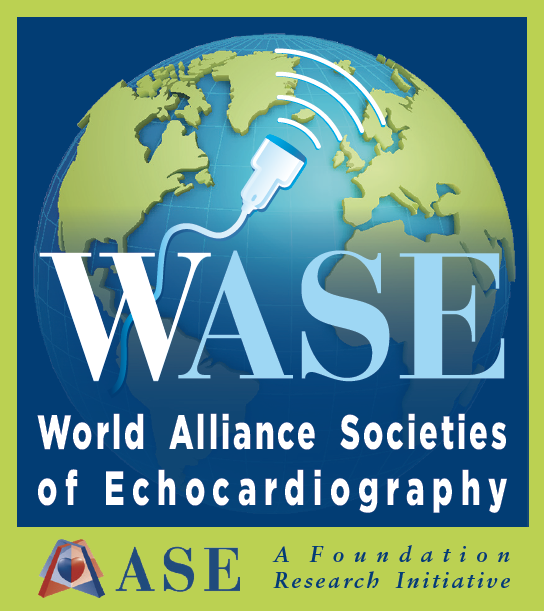 Demographic CharacteristicsN=2008
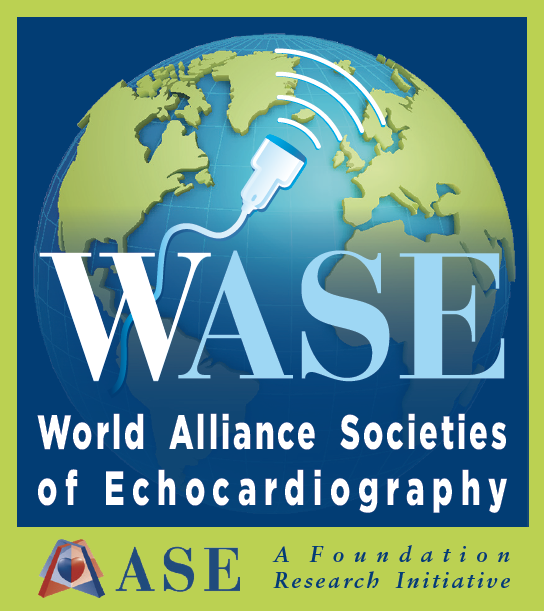 Race 		         n (%)	Ethnicity
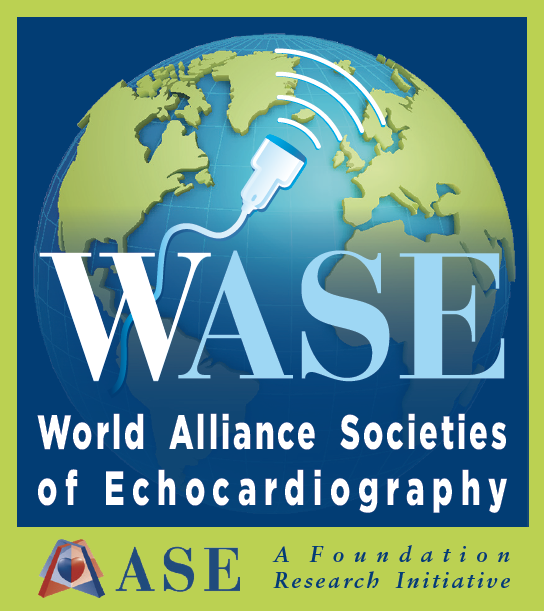 Distribution by Country
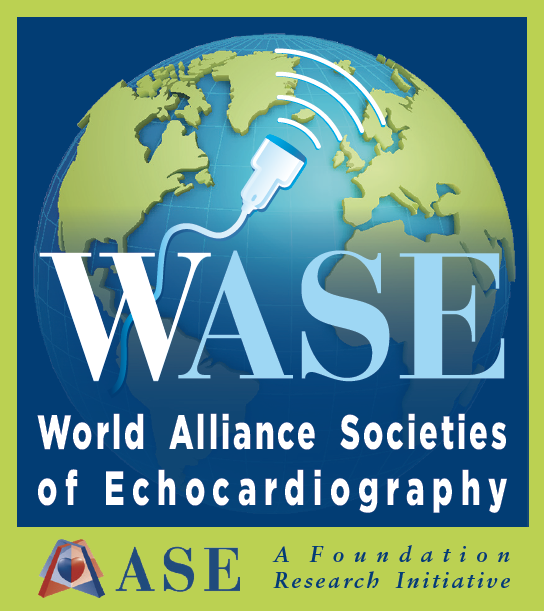 Normal Ranges - Global
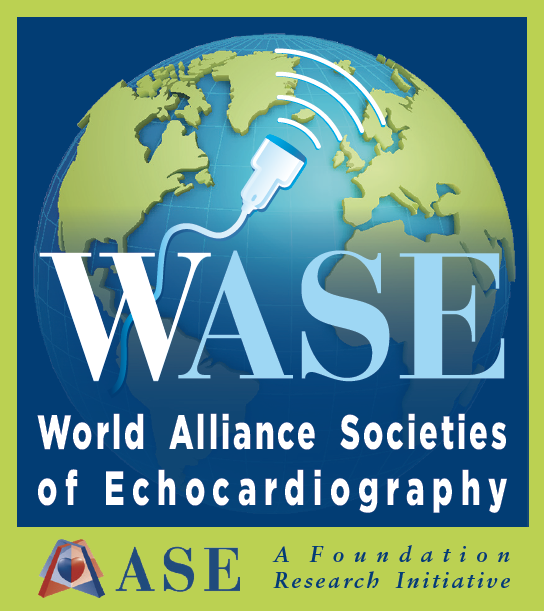 Women smaller than men
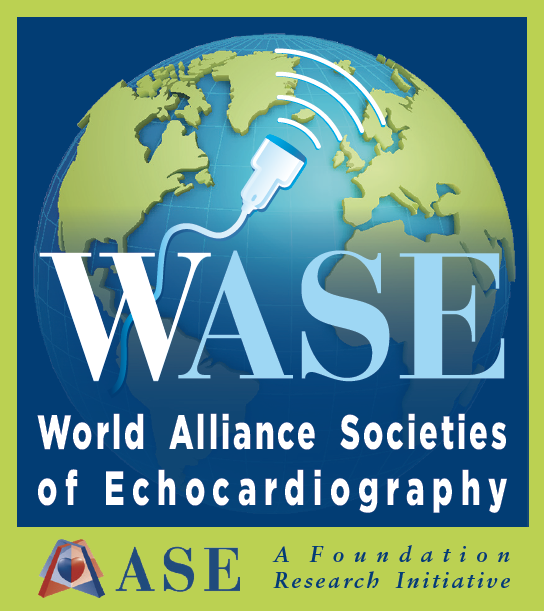 Women smaller than men
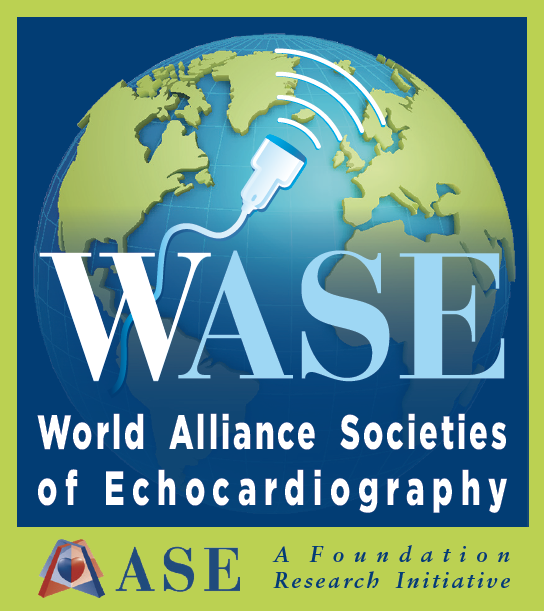 Women better function
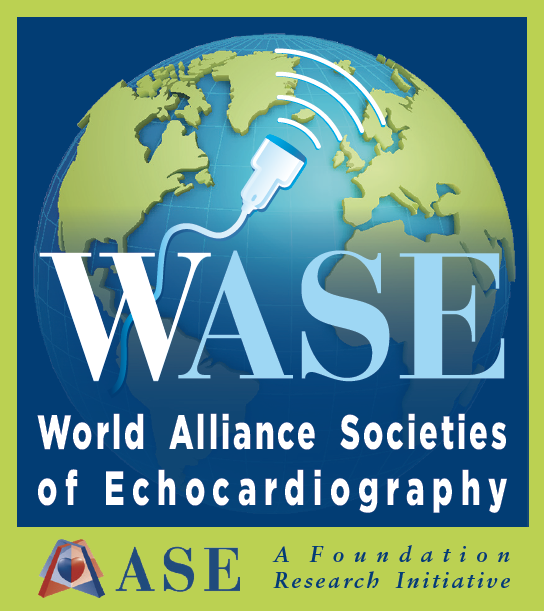 WASE vs Guidelines
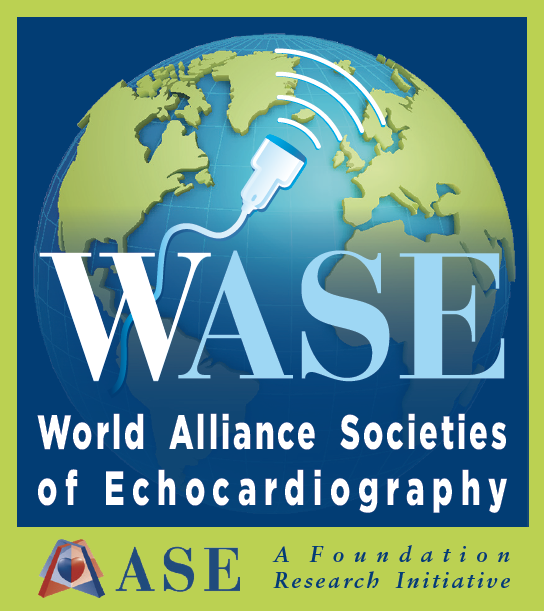 WASE vs Guidelines
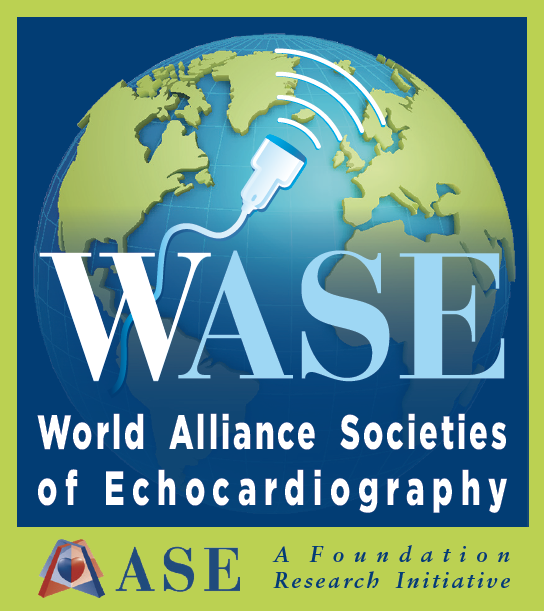 Intercountry –LV Function
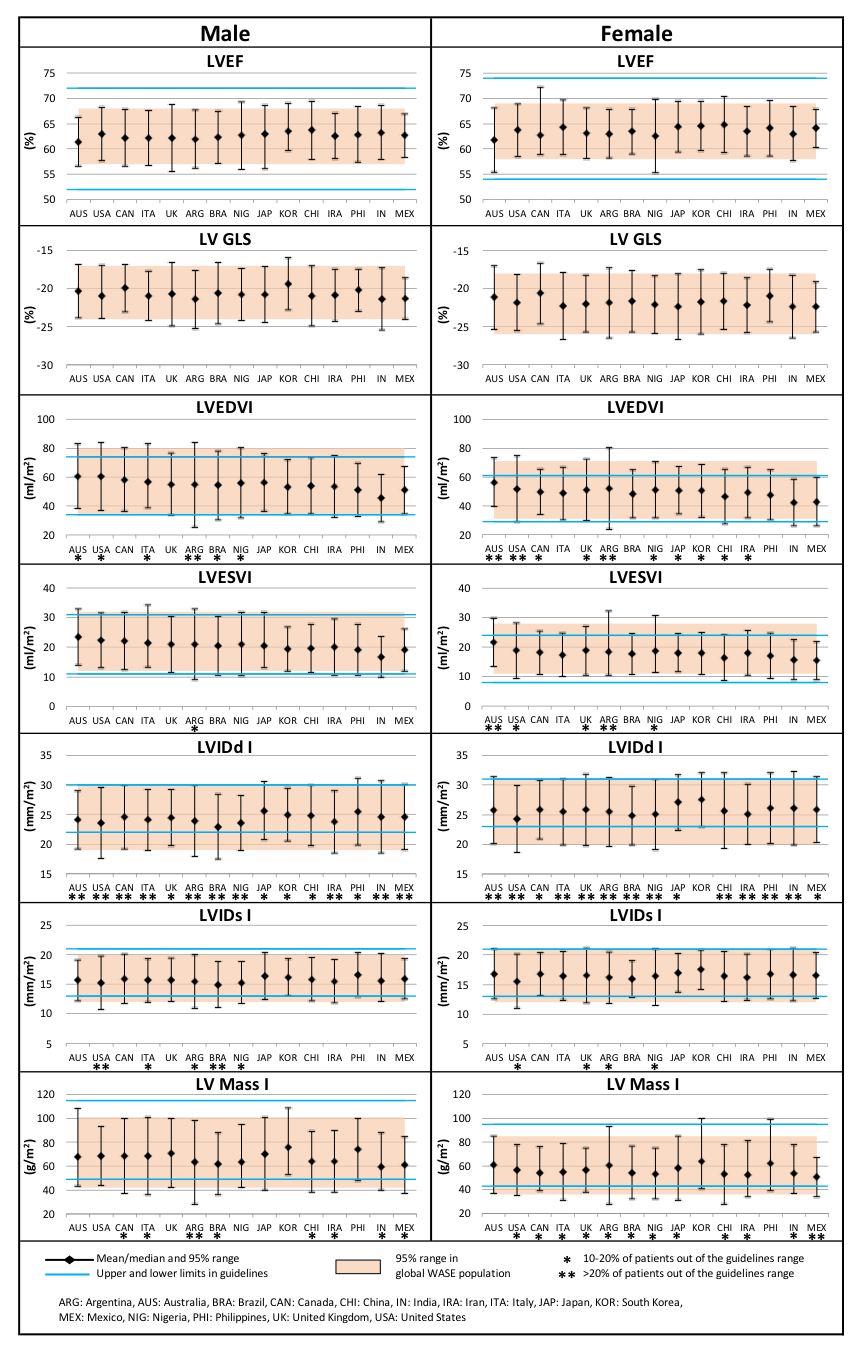 All p<0.05
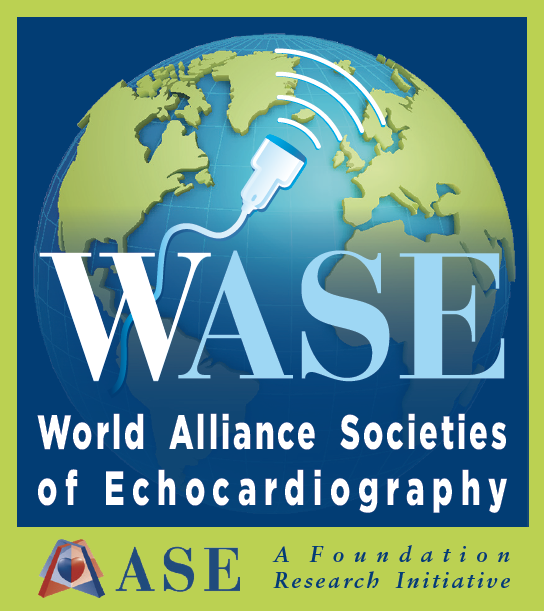 Guidelines EF lower limit of normal should be raised
Mean EF  - intercountry
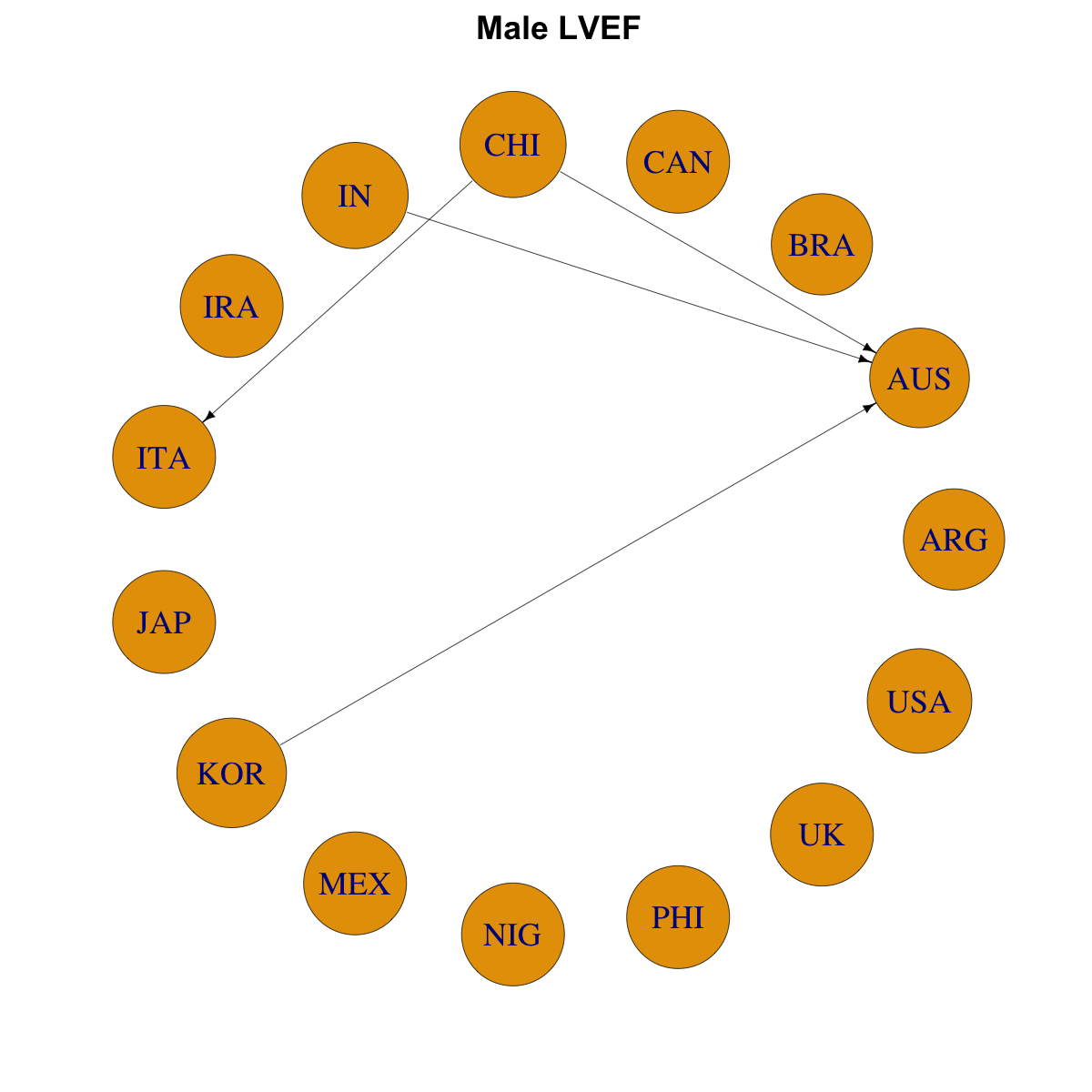 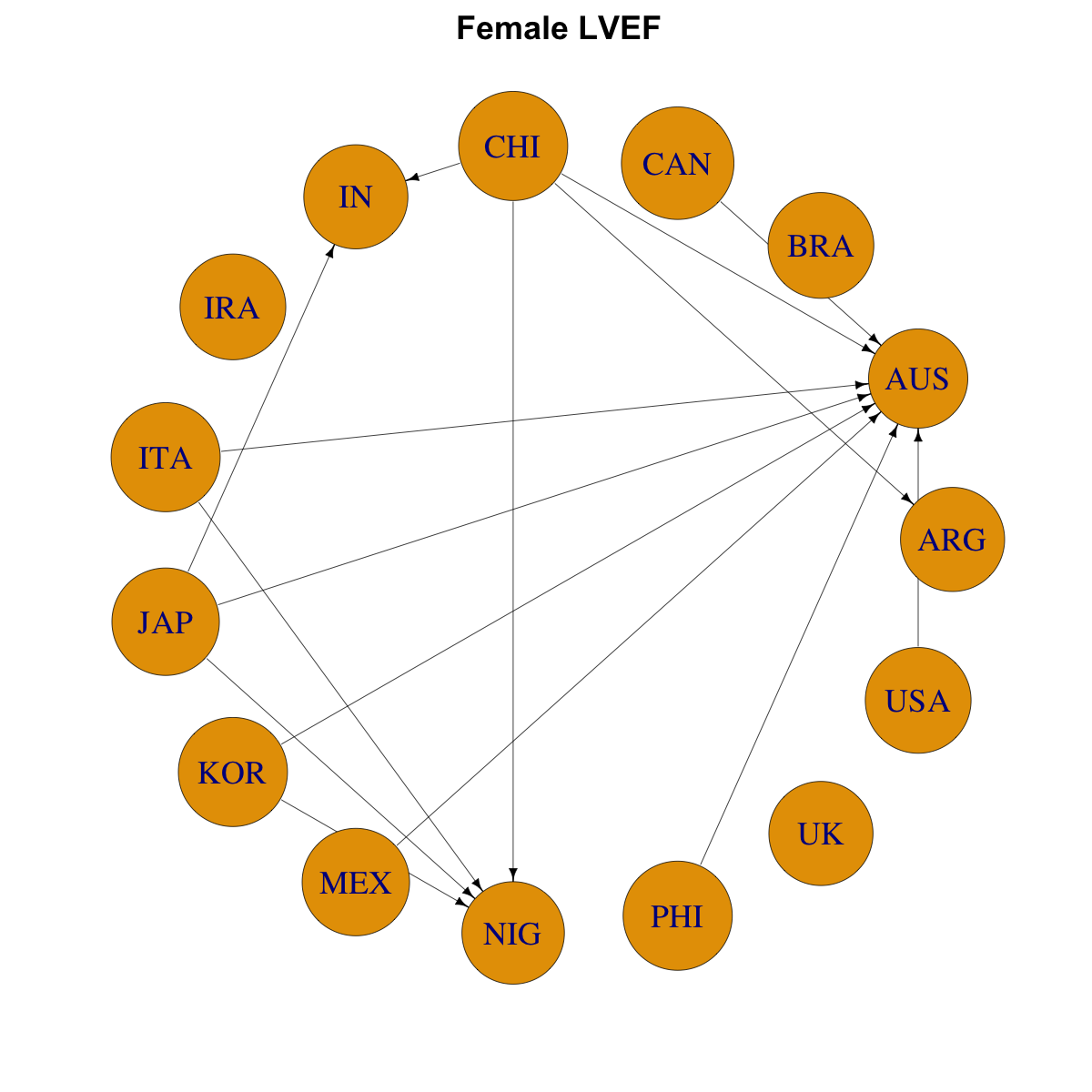 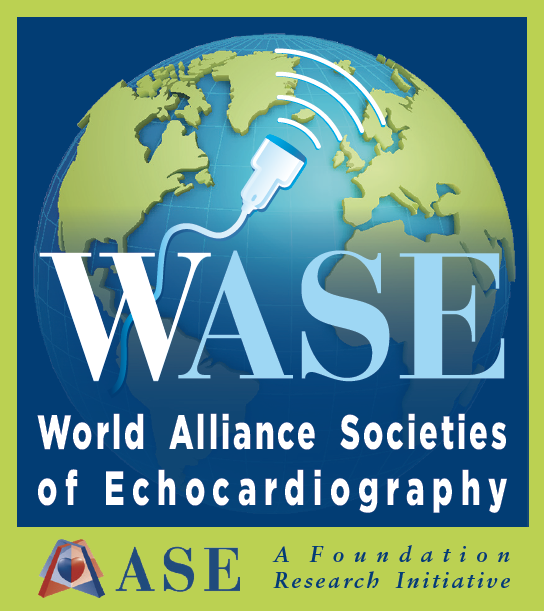 Denotes intercountry statistical significance, arrow points from higher to lower
Intercountry –LV Size
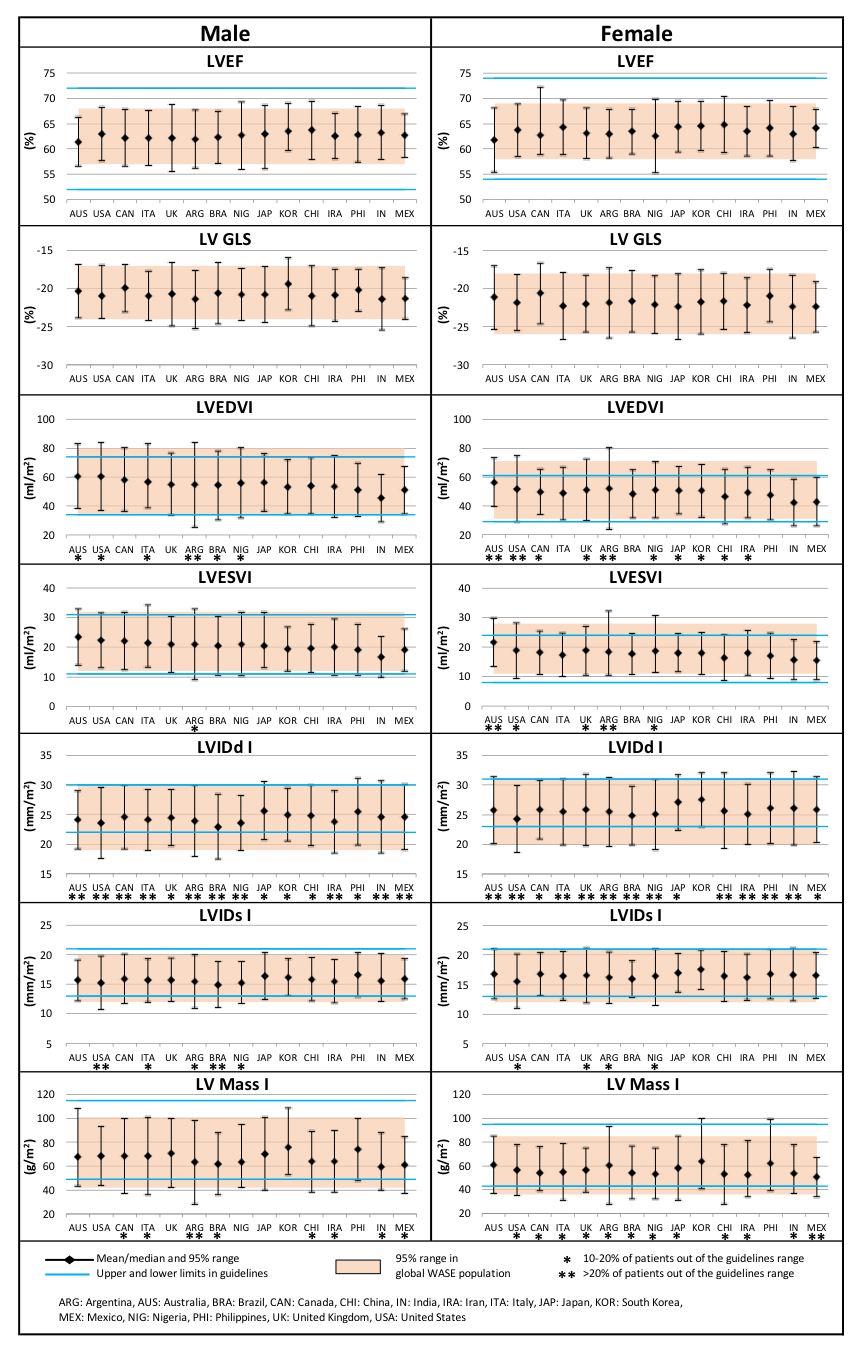 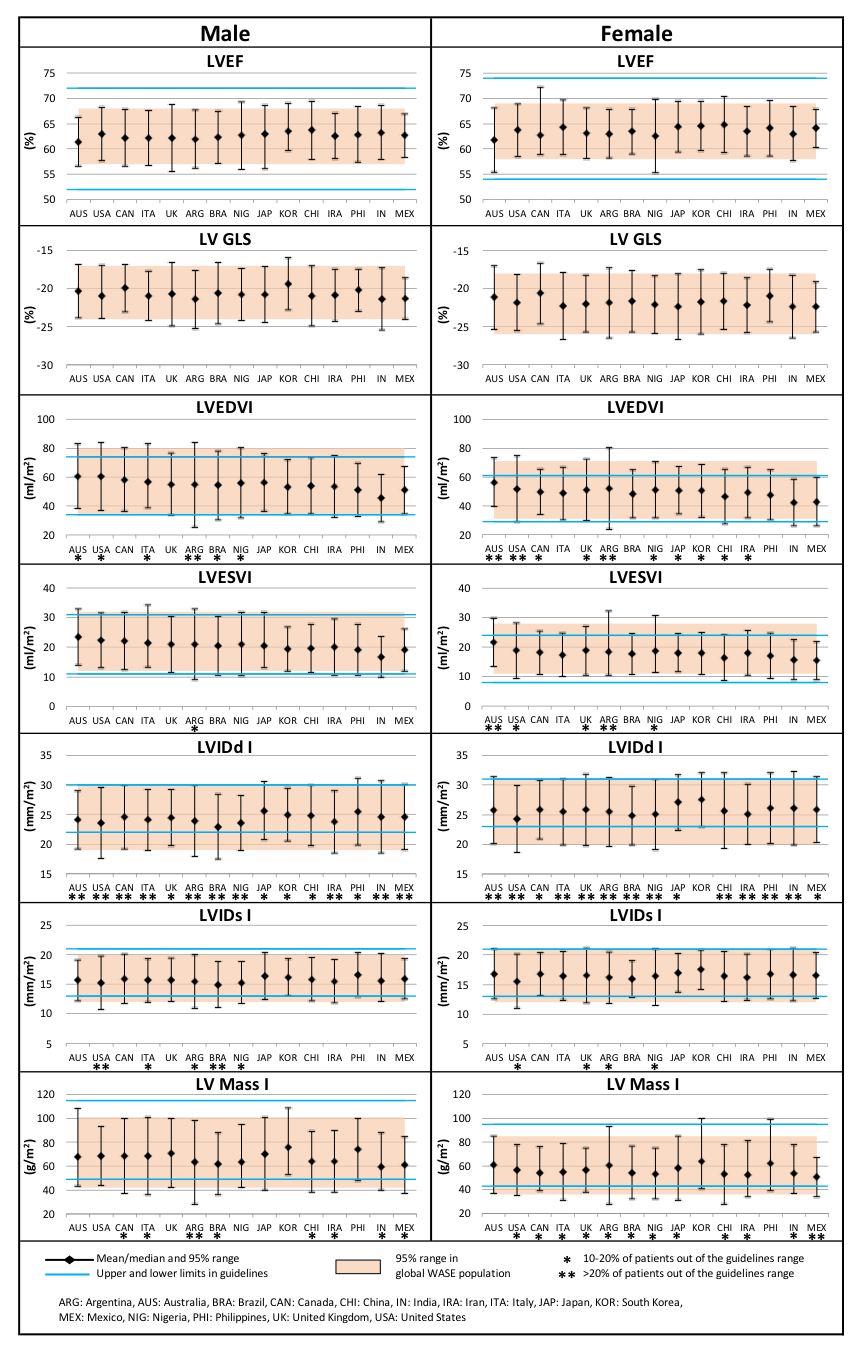 All p<0.05
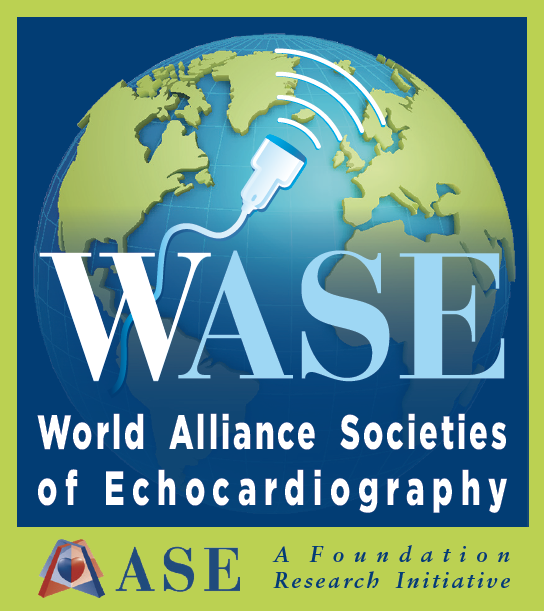 Guidelines LV volumes, dimensions and Mass index should be adjusted
Mean LVEDVI – intercountry comparisons
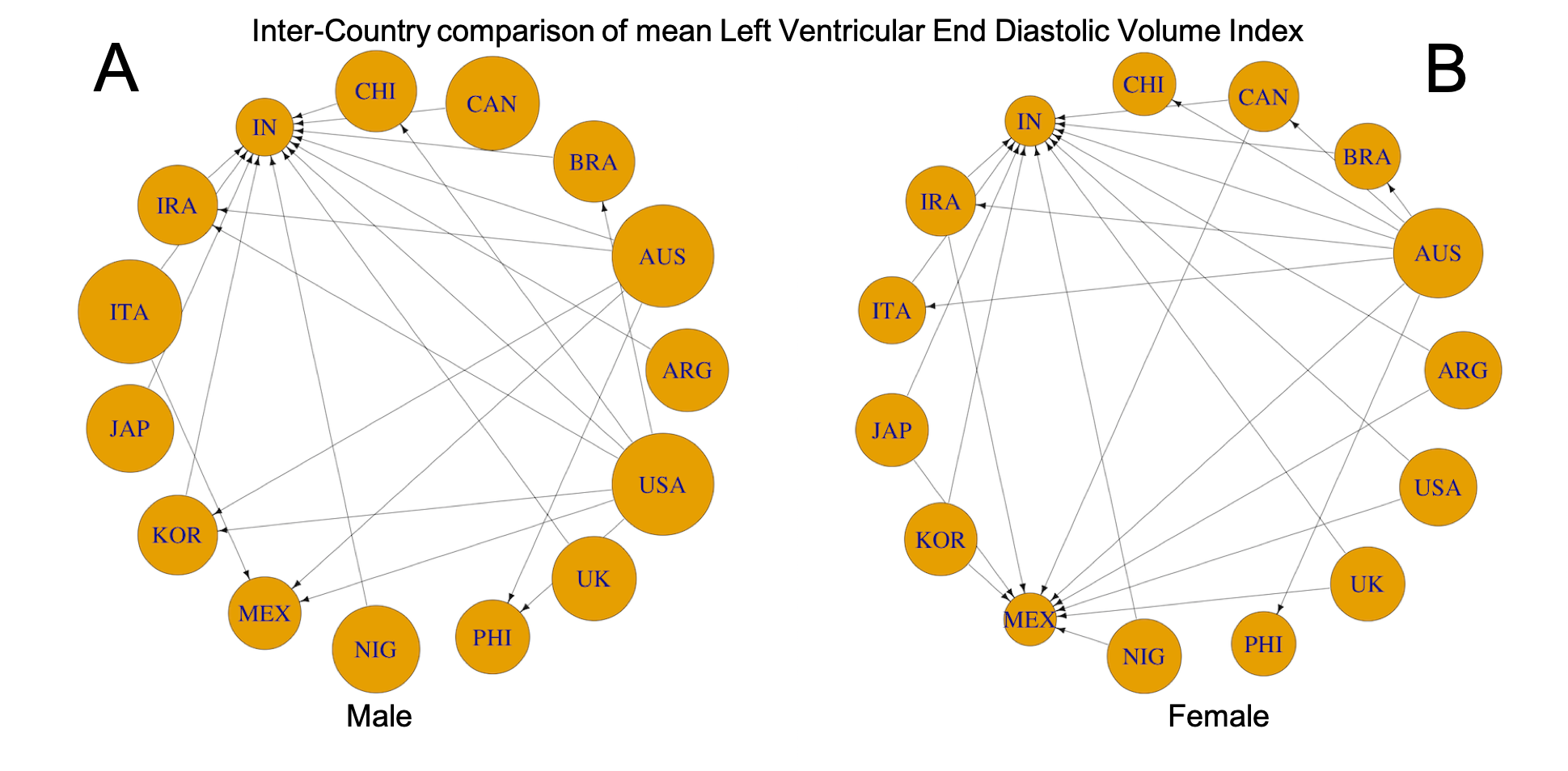 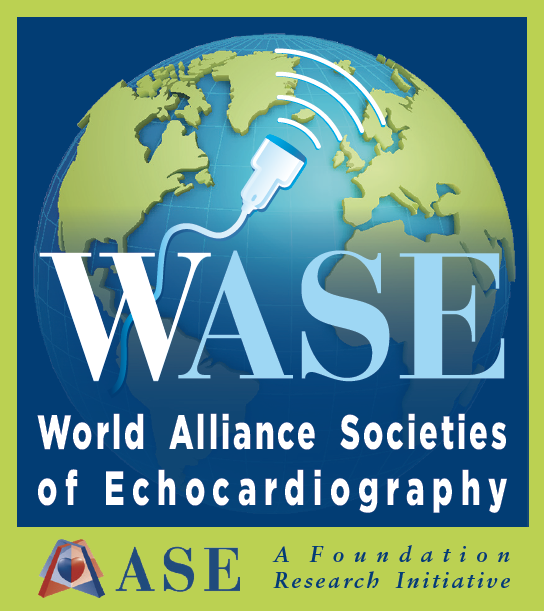 Denotes intercountry statistical significance, arrow points from larger to smaller
Comparison by Race
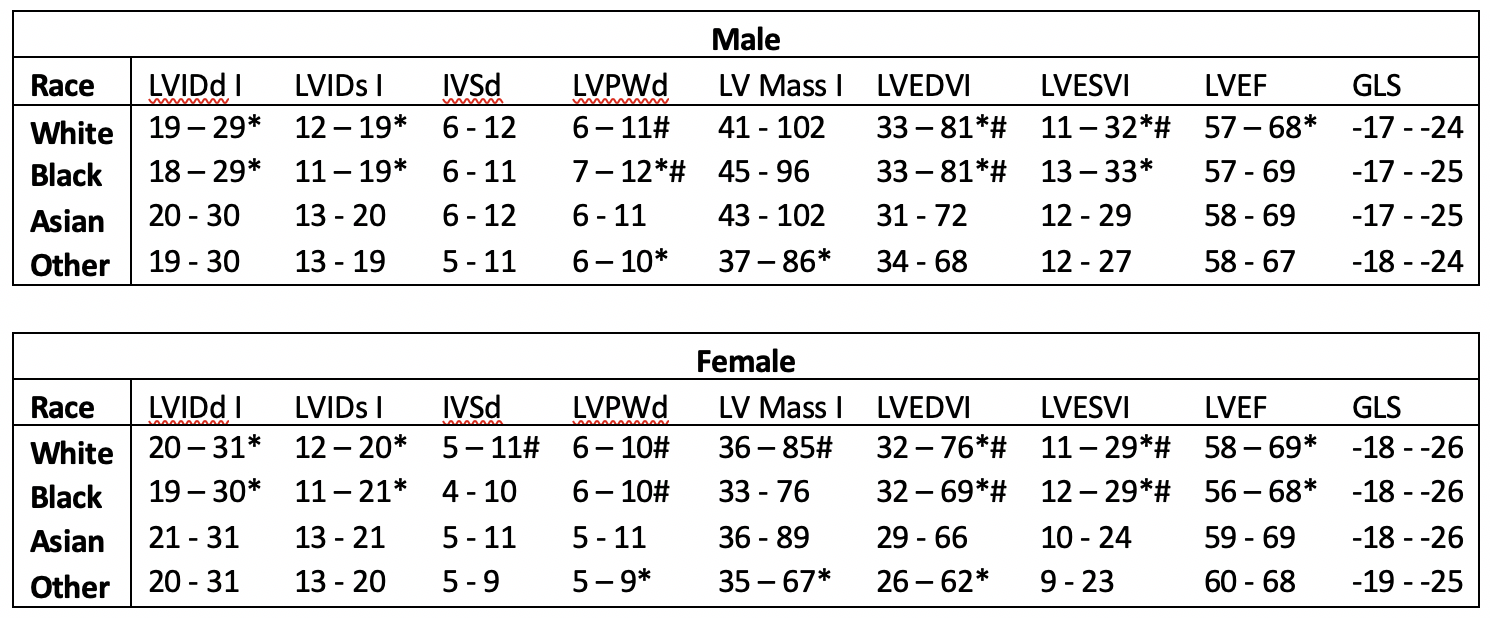 White = Black,    larger than Asians and Mixed
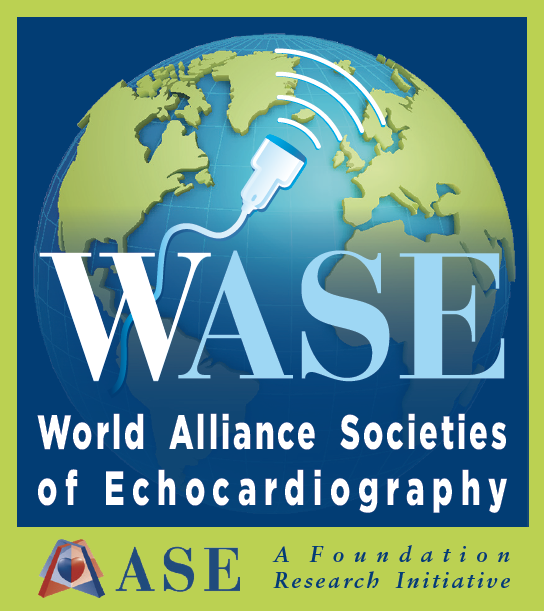 Within each race, large inter-country variability
Limitations
Some regions in the world are under-represented
N per country is relatively small
GLS values may not be translated to non-TOMTEC workstations
No data on contrast echo
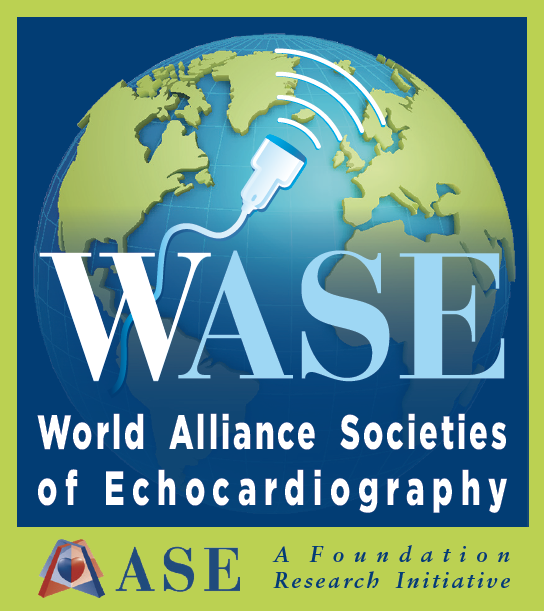 Conclusions I
WASE provides NEW normal reference values for LV size and function parameters across genders, races and countries

New normal values differ significantly from the ASE/EACVI guidelines
lower abnormality cutoff of LV EF should be adjusted upwards,
Upper limits of normal for LV volumes adjusted upwards 	
Indexed dimensions and mass should be adjusted downwards
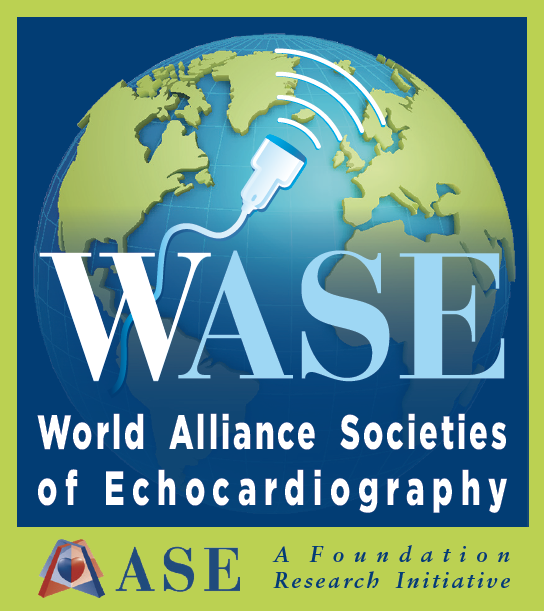 Conclusions II
We found small differences in normal values in most parameters among subjects of different races and in different countries, which achieved statistical significance but may not be clinically relevant.

LV Size is different according to nationality and race: LV volumes MUST take into consideration race/country in addition to gender and body size.

Considering the described similarities and differences, characterization of patients based on gender, BSA and  country or race should be considered to determine normality.
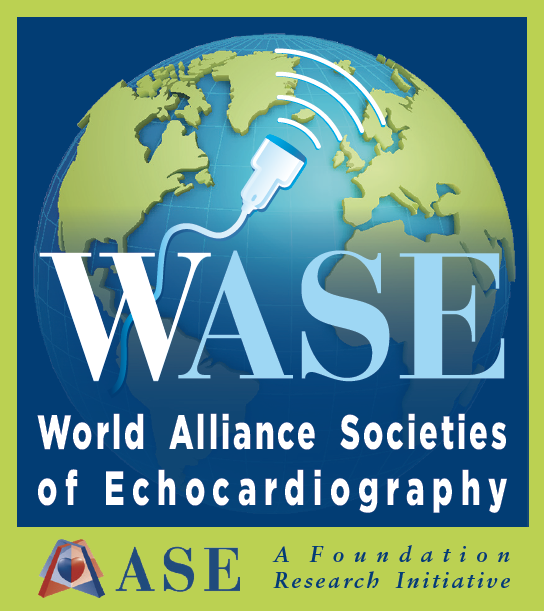 WASE  Principal Investigators
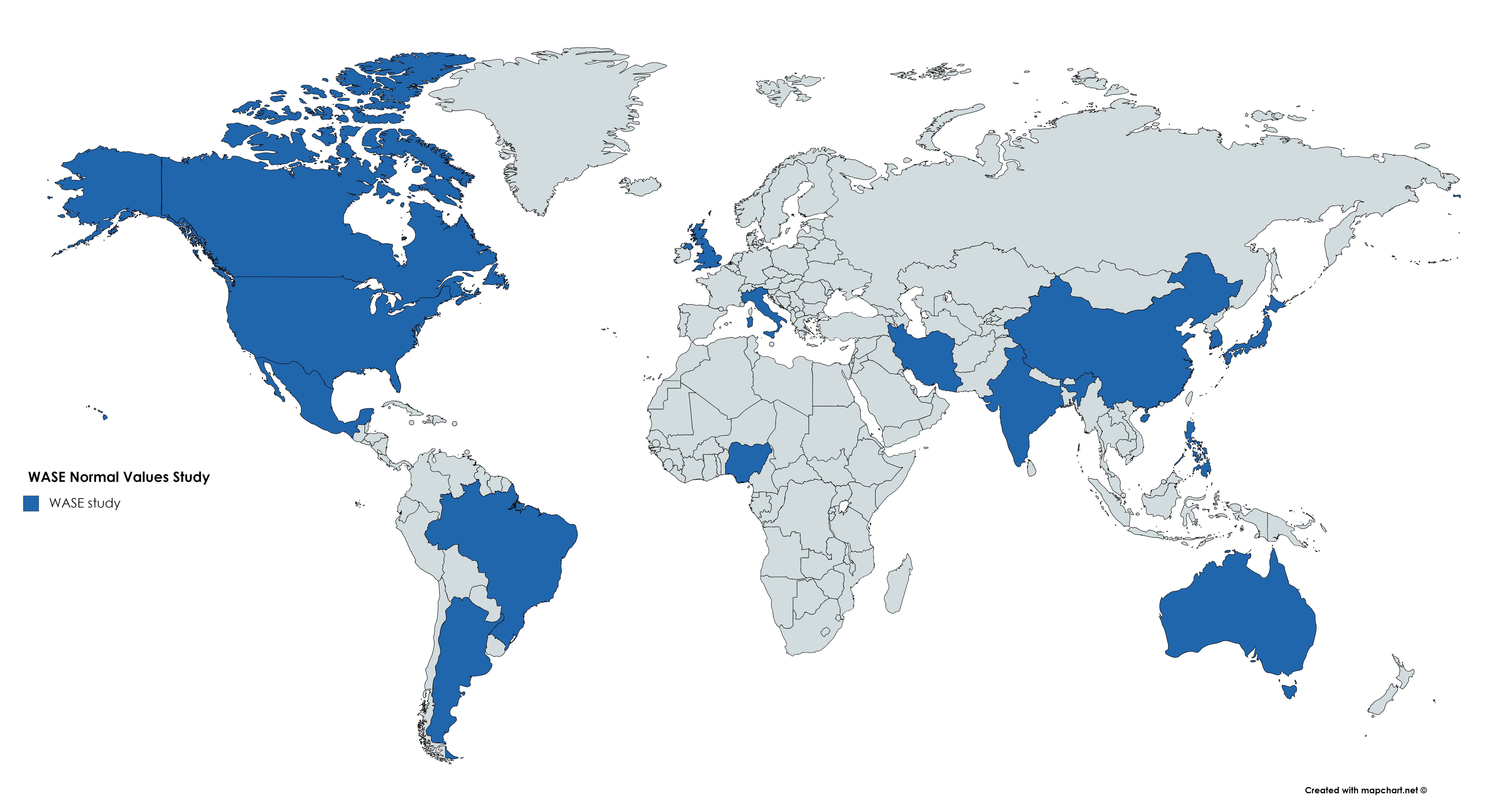 Thank You
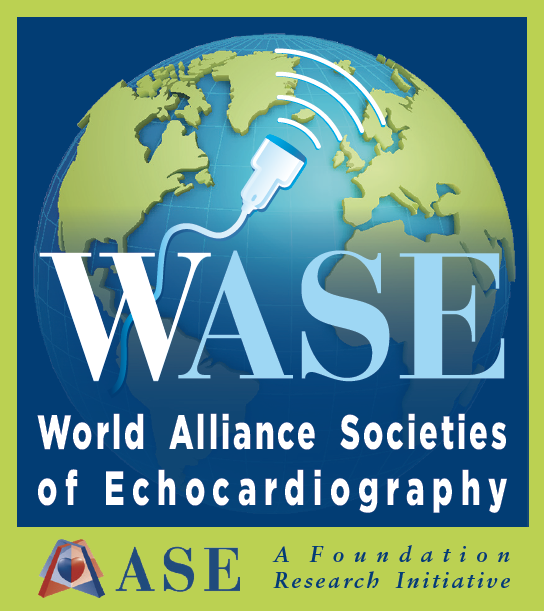 WASE Fellow:  Tatsuya Miyoshi, MD - Osaka, Japan
Additional WASE Investigators  -  Thank You
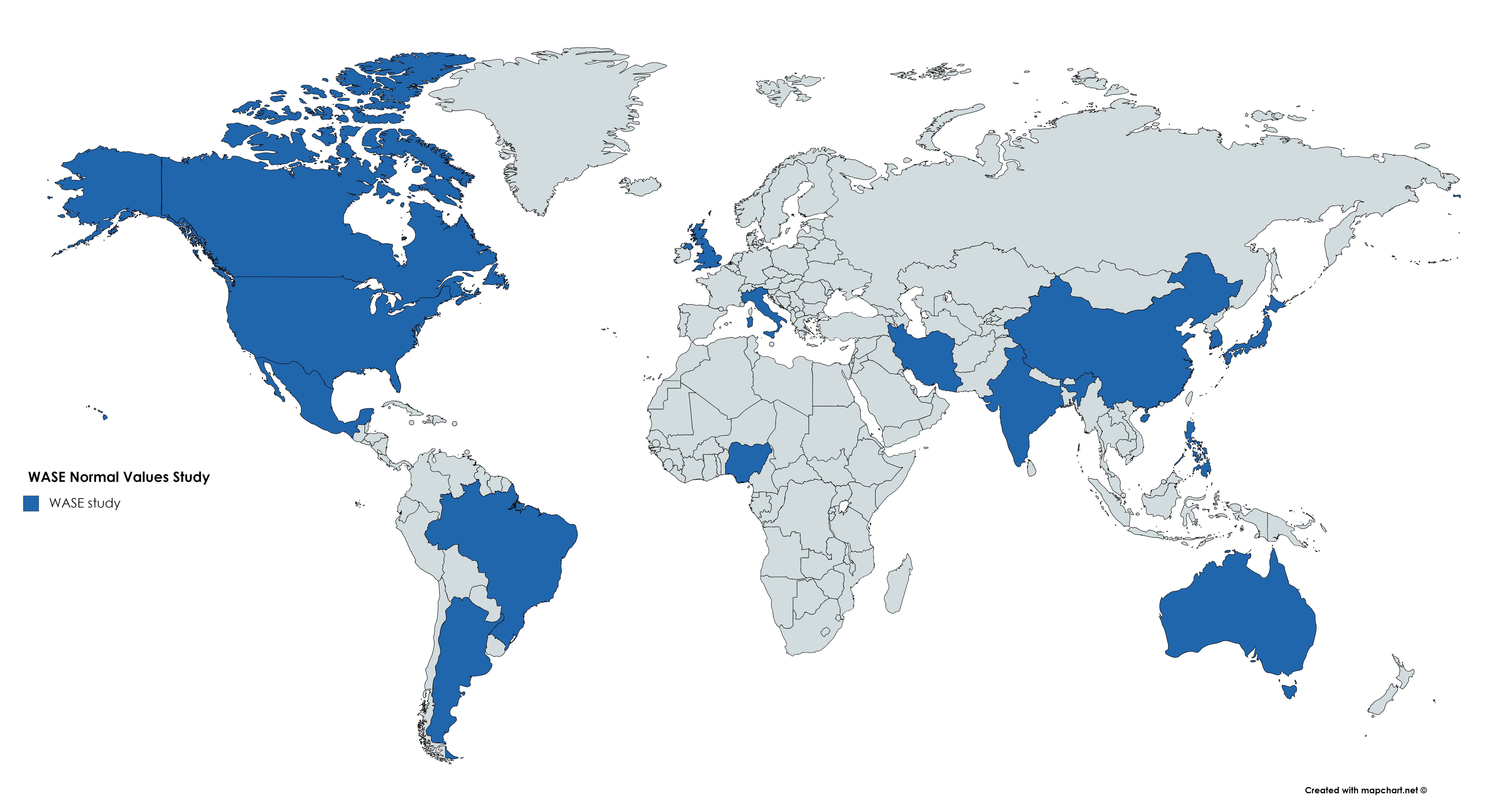 Argentina: Aldo D. Prado, Centro Privado de Cardiologia, Tucumán, Argentina; Eduardo Filipini, Instituto Cardiovascular de Buenos Aires, Buenos Aires, Argentina
Australia: Agatha Kwon and Samantha Hoschke-Edwards, GenesisCare, Brisbane, Australia
Brazil: Tania Regina Afonso, Hospital Israelita Albert Einstein, Sao Paulo, Brazil
Canada: Babitha Thampinathan and Maala Sooriyakanthan, Toronto General Hospital, University of Toronto, Canada
China: Tiangang Zhu and Zhilong Wang, Peking University People's Hospital, Beijing, China; Yingbin Wang, Mei Zhang and Yu Zhang, Qilu Hospital of Shandong University, Jinan, China; Lixue Yin and Shuang Li, Sichuan Provincial People's Hospital, Sichuan, China.
India: R. Alagesan, Madras Medical College, Chennai, India; S. Balasubramanian, Madurai Medical College, Madurai, India; R.V.A. Ananth, Jeyalakshmi Heart Center, Madurai, India; Manish Bansal, Medanta Heart Institute, Medanta, Haryana, India
Italy: Luigi P Badano (currently at University of Milano-Bicocca and Istituto Auxologico Italiano, IRCCS, Milano, Italy) and Chiara Palermo, University of Padova, Padova, Italy; Eduardo Bossone (currently at Antonio Cardarelli ospital, Naples, Italy)Hospital, Naples, Italy), Davide Di Vece and Michele Bellino, University of Salerno, Salerno, Italy.
Japan: Tomoko Nakao, Takayuki Kawata, Megumi Hirokawa and Naoko Sawada MD, The University of Tokyo, Tokyo, Japan; Yousuke Nabeshima, University of Occupational and Environmental Health, Kitakyushu, Japan
Republic of Korea: Hye Rim Yun and Ji-won Hwang, Samsung Medical Center, Seoul, Republic of Korea
Nigeria: Dolapo Fasawe, First Cardiology Consultants Hospital  Ikoyi, Lagos, Nigeria
TOMTEC Imaging Systems GmbH: Marcus Schreckenberg.
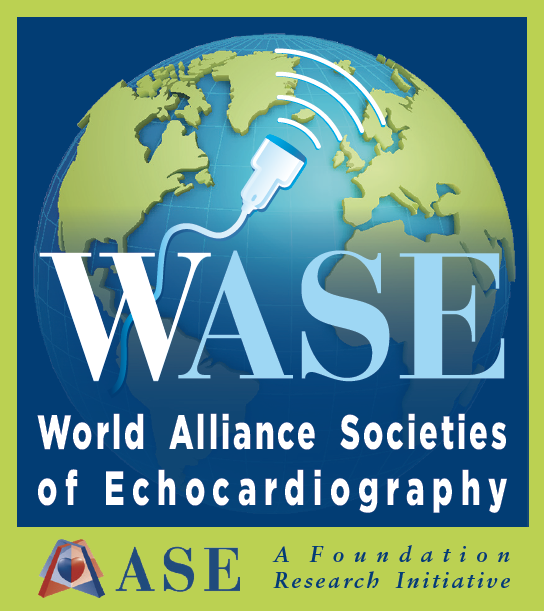 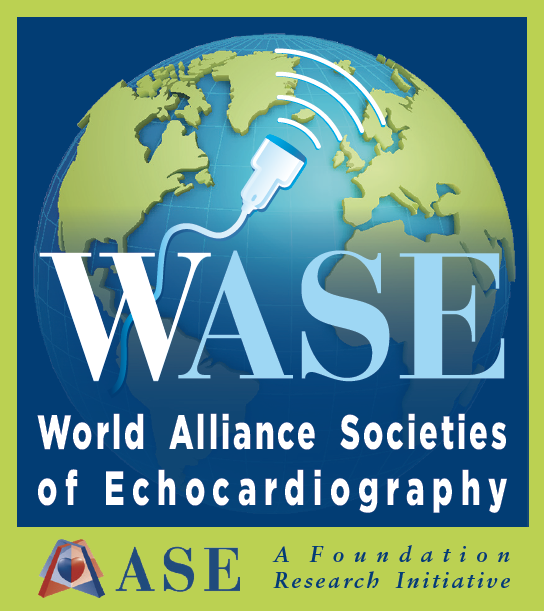